Manipulating refractive and reflective binocular disparity
Łukasz Dąbała1,4, Petr Kellnhofer1, Tobias Ritschel1,3, 
Piotr Didyk2, Krzysztof Templin1,2, Karol Myszkowski1, Przemysław Rokita4, Hans-Peter Seidel1
1MPI Informatik  2MIT CSAIL  3Saarland University 4Warsaw University of Technology
Stereoscopy nowadays
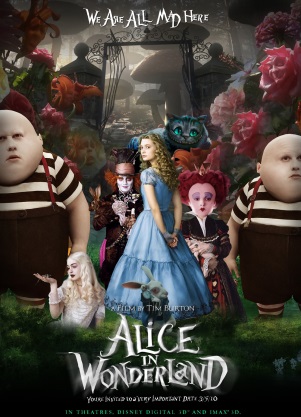 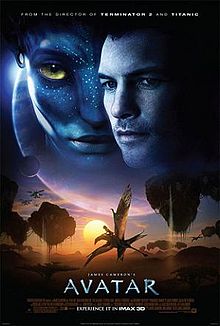 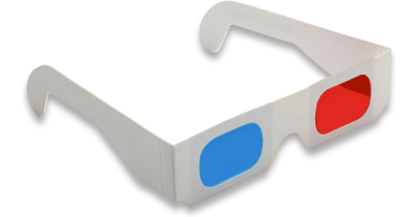 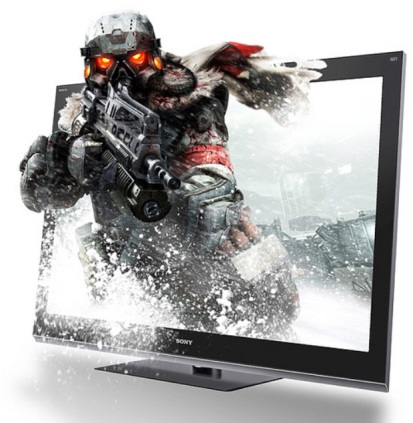 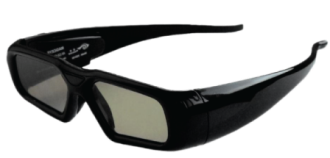 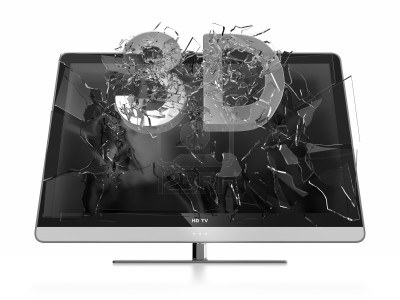 Dąbała et al. Manipulating refractive and reflective binocular disparity, Eurographics 2014, Strasbourg / France
2
Diffuse case
Disparity
Screen
Diffuse object
Dąbała et al. Manipulating refractive and reflective binocular disparity, Eurographics 2014, Strasbourg / France
3
[Speaker Notes: Bracket is blue, legend under blue line => no legend, screen size = blue line size]
Stereo for diffuse case
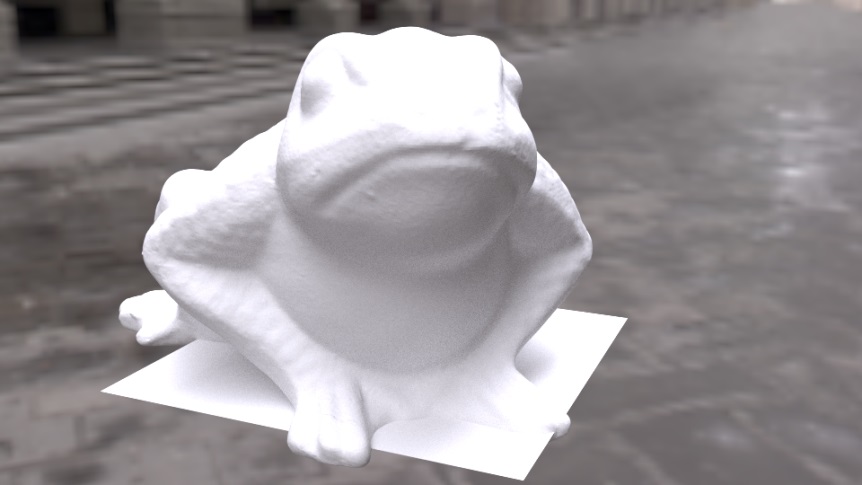 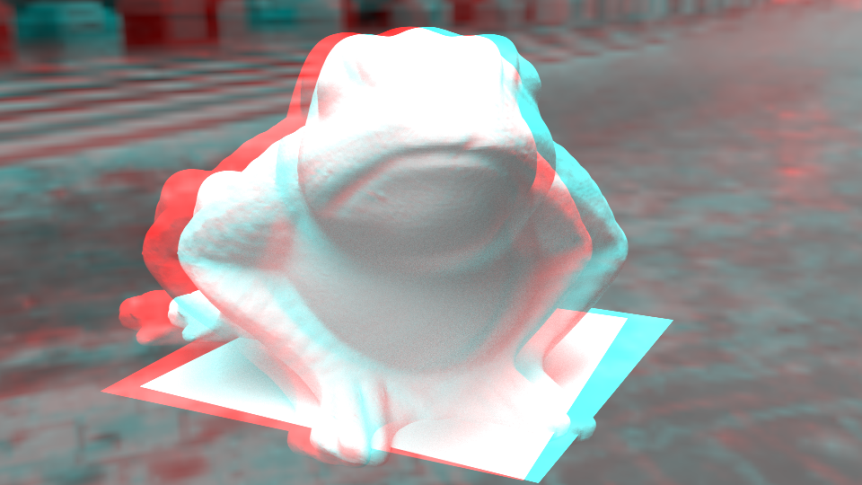 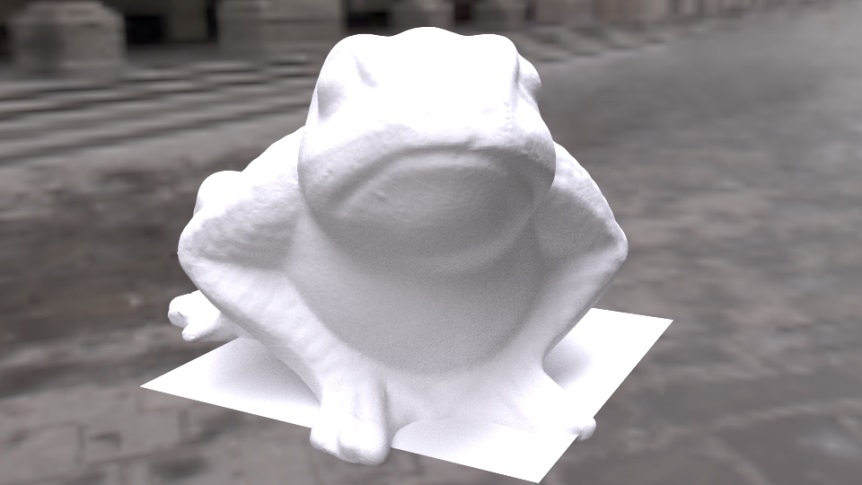 Dąbała et al. Manipulating refractive and reflective binocular disparity, Eurographics 2014, Strasbourg / France
4
Specular case
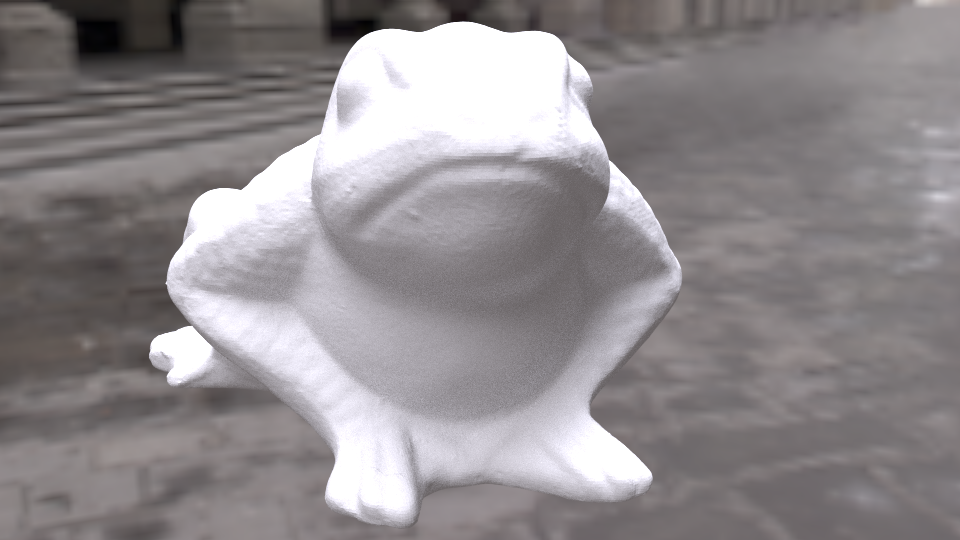 Dąbała et al. Manipulating refractive and reflective binocular disparity, Eurographics 2014, Strasbourg / France
5
[Speaker Notes: Image there]
Specular case
Reflected object
Specular disparity
Diffuse disparity
Screen
Object with specular properties
Dąbała et al. Manipulating refractive and reflective binocular disparity, Eurographics 2014, Strasbourg / France
6
[Speaker Notes: Bracket colors, legend]
Refractive case
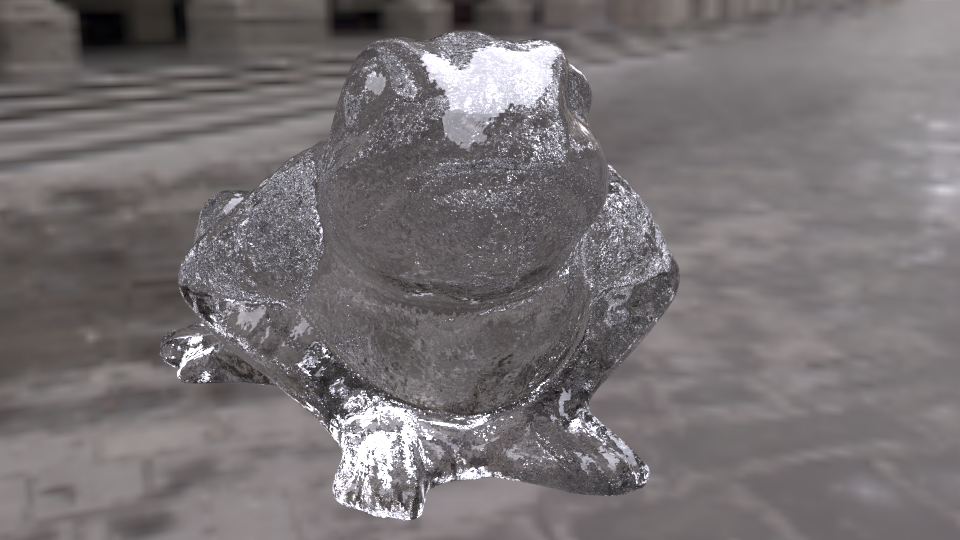 Dąbała et al. Manipulating refractive and reflective binocular disparity, Eurographics 2014, Strasbourg / France
7
[Speaker Notes: Image there]
Screen-door transparency case
„Transparent” disparity
Diffuse disparity
Screen
Transparent object
Other object
Dąbała et al. Manipulating refractive and reflective binocular disparity, Eurographics 2014, Strasbourg / France
8
[Speaker Notes: Red thing as plane, ray start at one point on blue and one on red, show disparity brackets as well]
Refractive case
Diffuse disparity
Refractive disparity
Screen
Refractive object
Other object
Dąbała et al. Manipulating refractive and reflective binocular disparity, Eurographics 2014, Strasbourg / France
9
[Speaker Notes: As before, plus blue thing split into two interfaces with light blue in the middle + make another slide/animation with the blue thing becoming curved]
Refractive case
Refractive disparity
Diffuse disparity
Screen
Refractive object
Other object
Dąbała et al. Manipulating refractive and reflective binocular disparity, Eurographics 2014, Strasbourg / France
10
[Speaker Notes: As before, plus blue thing split into two interfaces with light blue in the middle + make another slide/animation with the blue thing becoming curved]
Eikonal case
Dąbała et al. Manipulating refractive and reflective binocular disparity, Eurographics 2014, Strasbourg / France
11
[Speaker Notes: Image there]
Eikonal case
Screen
Medium with refractive properties
Other object
Dąbała et al. Manipulating refractive and reflective binocular disparity, Eurographics 2014, Strasbourg / France
12
[Speaker Notes: Make arrows filled, the red thing as plane, legends as usual, no brackets needed here]
Problem 1: Rivalry
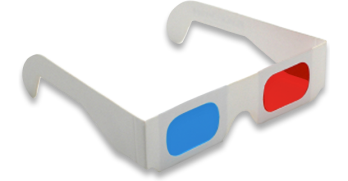 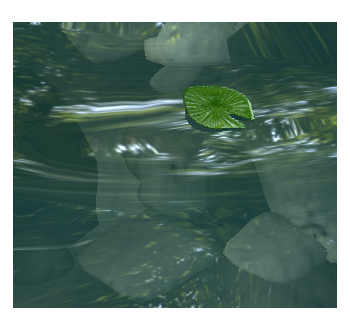 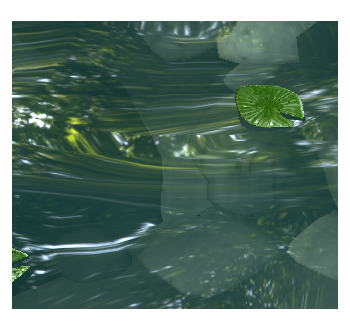 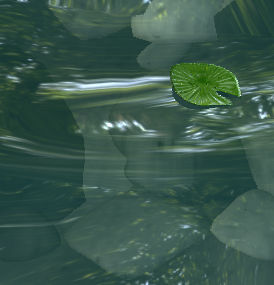 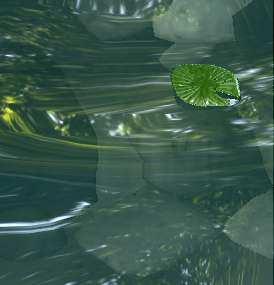 Dąbała et al. Manipulating refractive and reflective binocular disparity, Eurographics 2014, Strasbourg / France
13
[Speaker Notes: Fix the wiggling]
Problem 2: Accommodation and vergence conflict
Accommodation plane (screen)
Perceived object
Vergence
Comfort zone
Disparity
Dąbała et al. Manipulating refractive and reflective binocular disparity, Eurographics 2014, Strasbourg / France
14
[Speaker Notes: Show disparity axis arrow and label]
What we want to achieve
Realistically looking optical effects
Comfortable depth reproduction
Limited vertical disparity
Limited rivalry
Dąbała et al. Manipulating refractive and reflective binocular disparity, Eurographics 2014, Strasbourg / France
15
Previous solutions
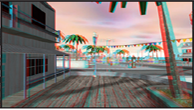 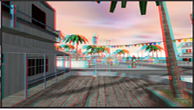 OSCAM - Optimized Stereoscopic Camera Control for Interactive 3D.


Oskam et al.
SIGGRAPH Asia 2011
Nonlinear Disparity Mapping for Stereoscopic 3D.


Lang et al.
SIGGRAPH 2010
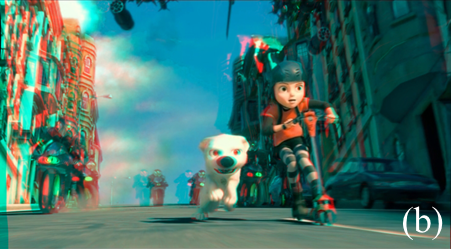 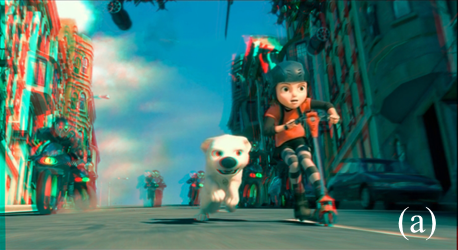 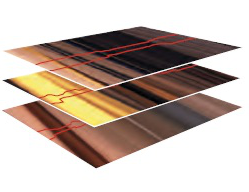 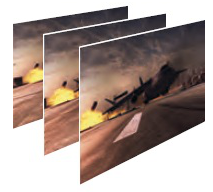 Multi-perspective stereoscopy from light fields

Kim et al.
Proc. SIGGRAPH Asia 2011
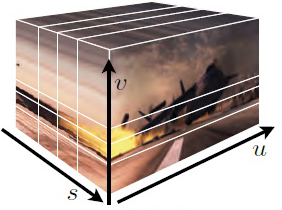 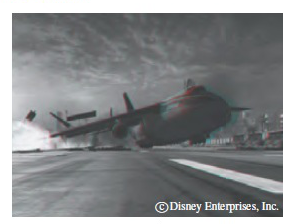 Dąbała et al. Manipulating refractive and reflective binocular disparity, Eurographics 2014, Strasbourg / France
16
[Speaker Notes: Say that it goes from easy to hard]
What about many layers?
Moving into comfort zone results in flat reflection
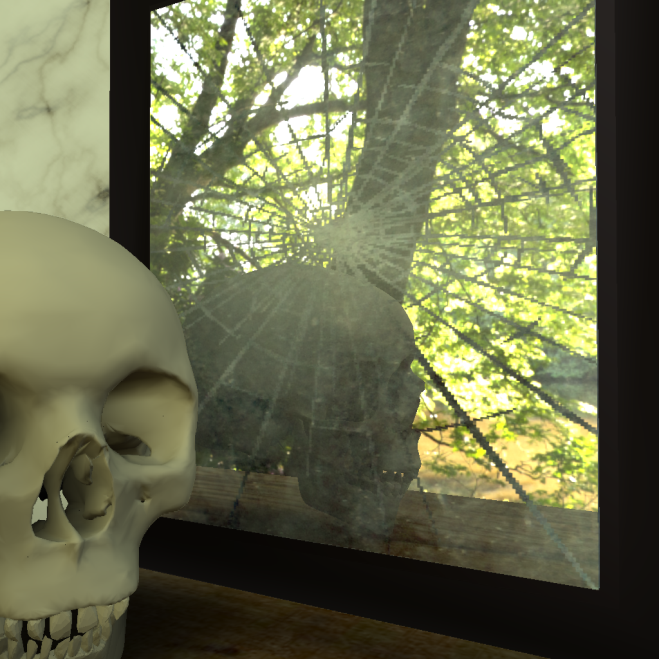 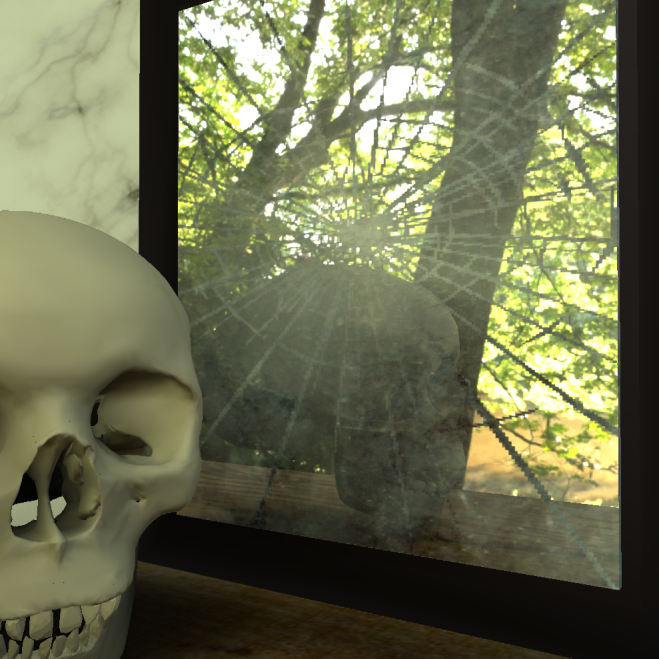 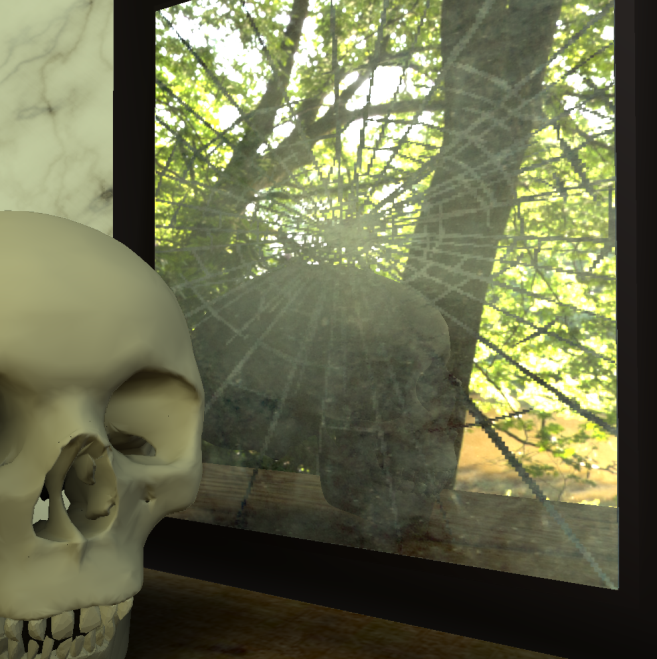 Dąbała et al. Manipulating refractive and reflective binocular disparity, Eurographics 2014, Strasbourg / France
17
Extension for specular
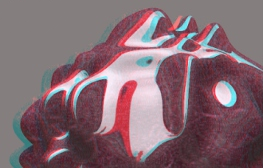 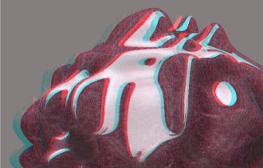 Highlight microdisparity for improved gloss depiction


Templin et al.
SIGGRAPH 2012
Dąbała et al. Manipulating refractive and reflective binocular disparity, Eurographics 2014, Strasbourg / France
18
Rig for reflections
Decompose image
Rig for every layer





Generalize even further
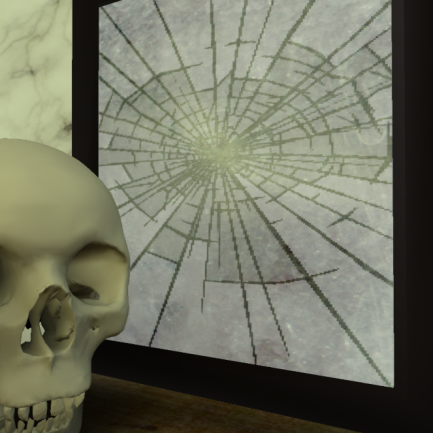 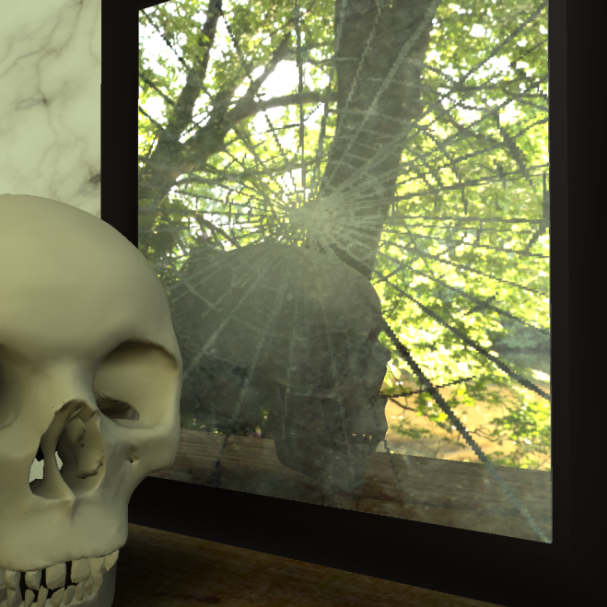 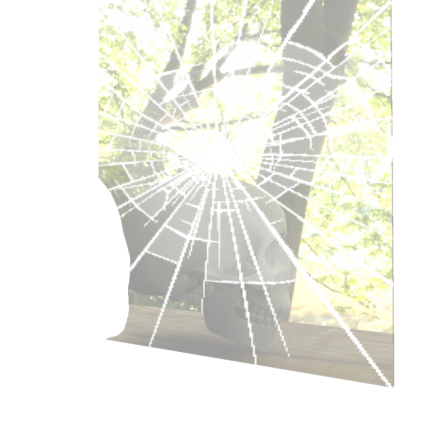 Dąbała et al. Manipulating refractive and reflective binocular disparity, Eurographics 2014, Strasbourg / France
19
What do we optimize?
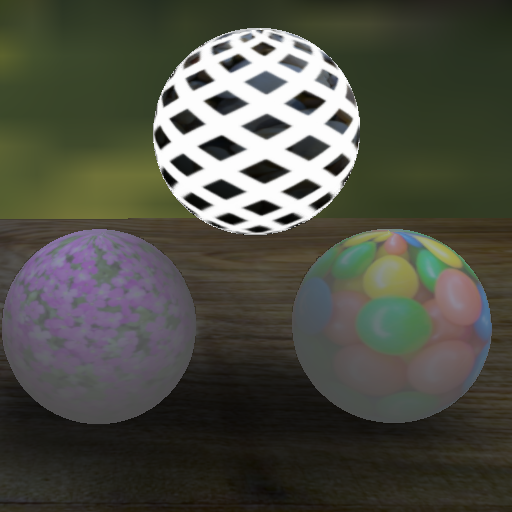 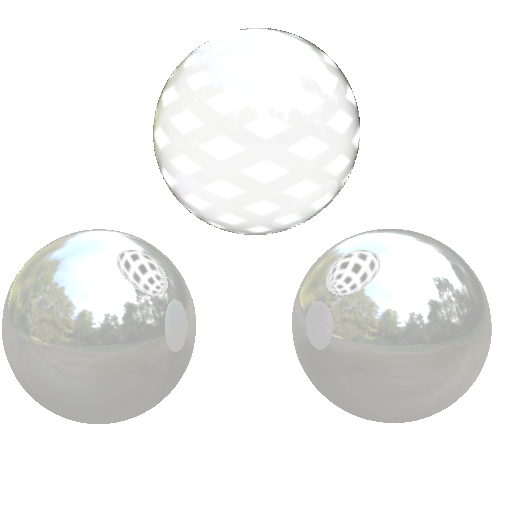 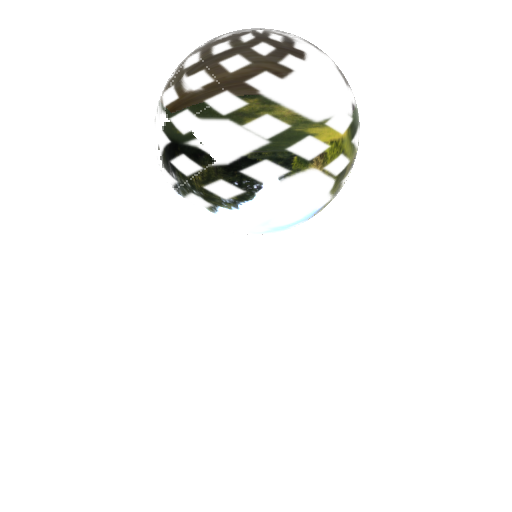 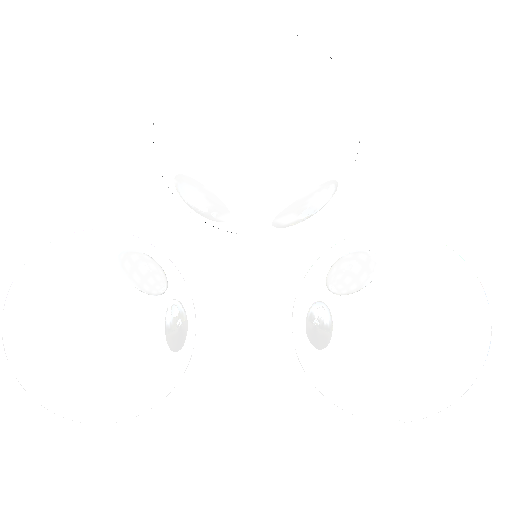 Dąbała et al. Manipulating refractive and reflective binocular disparity, Eurographics 2014, Strasbourg / France
20
[Speaker Notes: Completely redo. Make multiple slides. First show colorful nodes and camera for each node with different color + maybe some inset of image (single layer render). Other slide will show per pixel, so there will be some plane with huge pixels (1D) and for some of them something,…. Make it aligned V or H, I do not know and make reflections correct]
What do we optimize?
Pixels in layer 3
Camera baseline
Dąbała et al. Manipulating refractive and reflective binocular disparity, Eurographics 2014, Strasbourg / France
21
[Speaker Notes: Completely redo. Make multiple slides. First show colorful nodes and camera for each node with different color + maybe some inset of image (single layer render). Other slide will show per pixel, so there will be some plane with huge pixels (1D) and for some of them something,…. Make it aligned V or H, I do not know and make reflections correct]
How to get disparity?
Difficult with real images
Image-based rendering for scenes with reflections

Sinha et al.
SIGGRAPH 2012
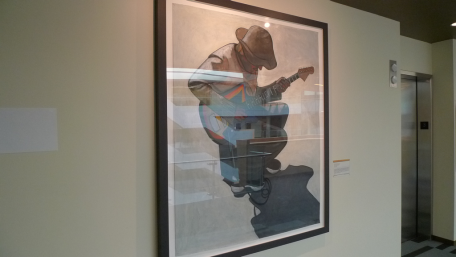 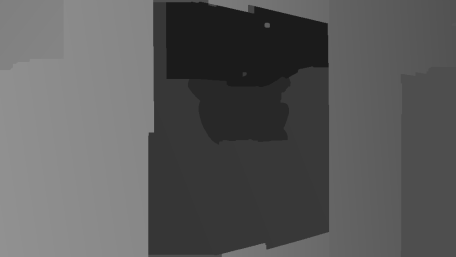 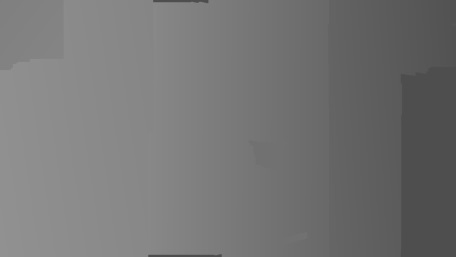 Dąbała et al. Manipulating refractive and reflective binocular disparity, Eurographics 2014, Strasbourg / France
22
[Speaker Notes: Do not say they are stupid XD]
Limitation to CG
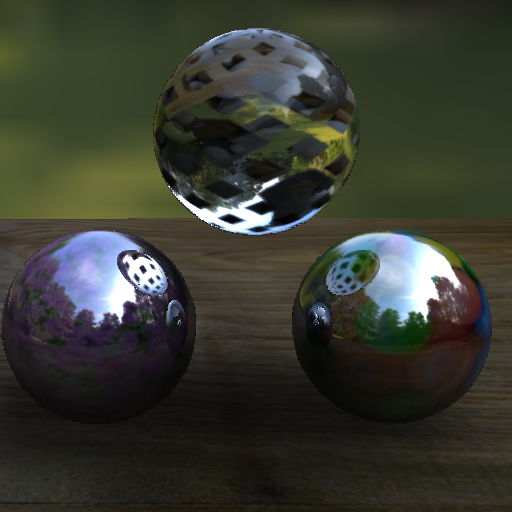 Dąbała et al. Manipulating refractive and reflective binocular disparity, Eurographics 2014, Strasbourg / France
23
[Speaker Notes: Make one slide with complete render, then replace by 3 node tree with those layer renders and then slowly replace them by disparities]
Limitation to CG
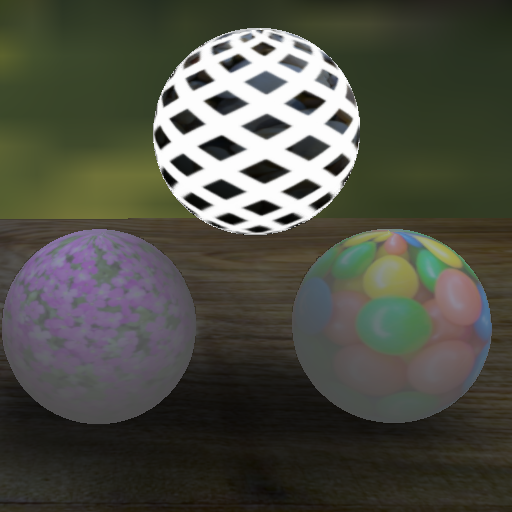 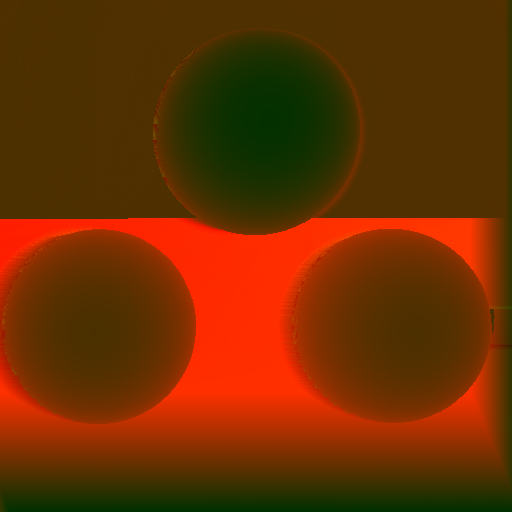 Diffuse layer
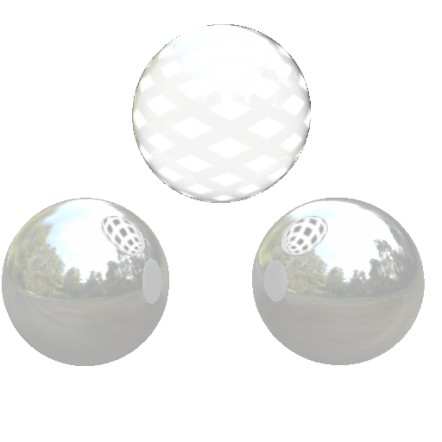 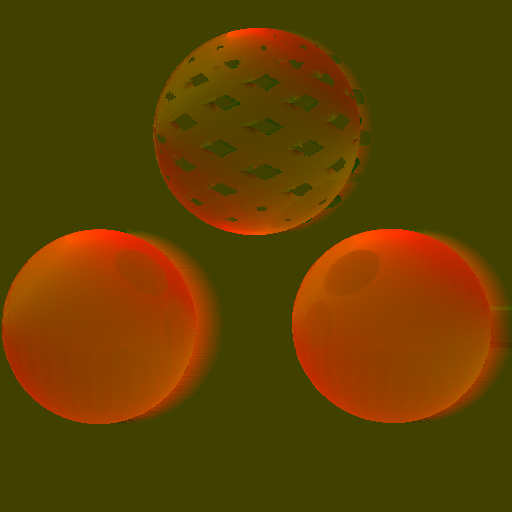 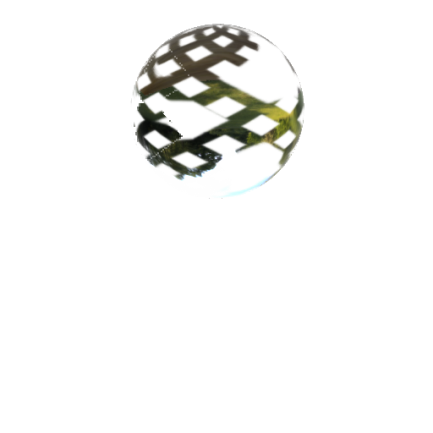 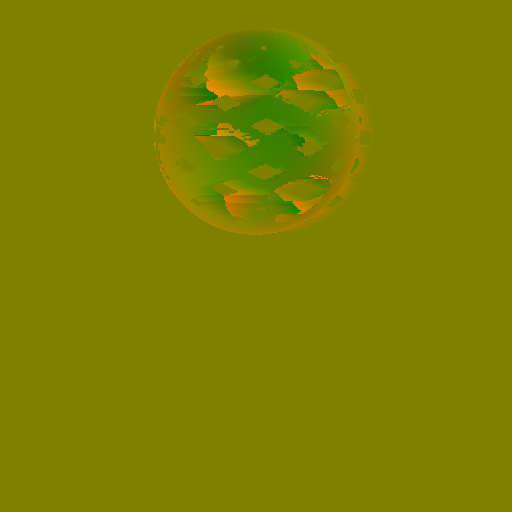 Specular layer
Refractive layer
Dąbała et al. Manipulating refractive and reflective binocular disparity, Eurographics 2014, Strasbourg / France
24
[Speaker Notes: Make one slide with complete render, then replace by 3 node tree with those layer renders and then slowly replace them by disparities]
And how to measure rivalry?
How compatible are both views?
Difference of locally aligned images
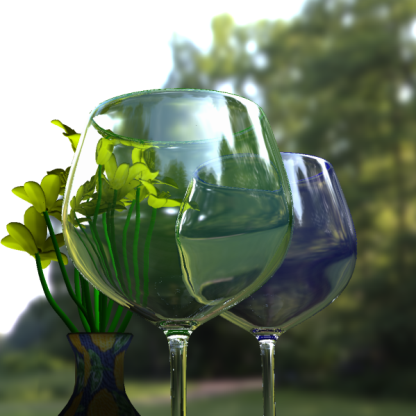 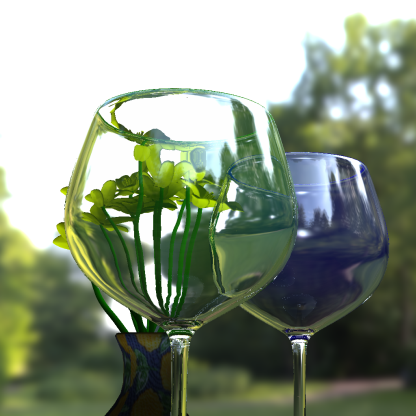 Disparity value
Dąbała et al. Manipulating refractive and reflective binocular disparity, Eurographics 2014, Strasbourg / France
25
How do we optimize?
Sample all cameras for each layer and pixel
Evaluate disparity and rivalry
Choose the one withminimal error energy
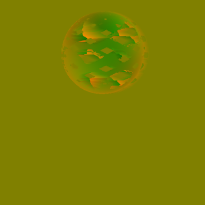 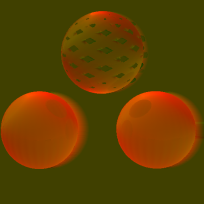 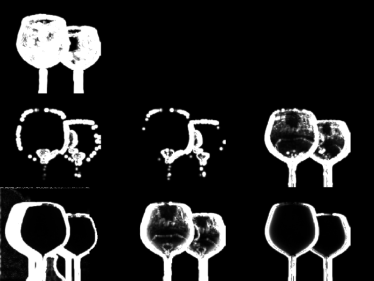 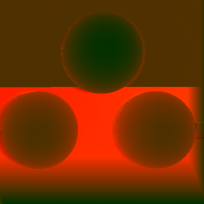 Energy
Camera Baseline
Dąbała et al. Manipulating refractive and reflective binocular disparity, Eurographics 2014, Strasbourg / France
26
1. Data term
Dąbała et al. Manipulating refractive and reflective binocular disparity, Eurographics 2014, Strasbourg / France
27
[Speaker Notes: Put shadows on the ground, make the screen look less bad (also put shadows), move it to the right but not completely to the screen edge! There should be some margin]
2. Absolute disparity
Dąbała et al. Manipulating refractive and reflective binocular disparity, Eurographics 2014, Strasbourg / France
28
3. Relative disparity
Layer 2Layer 5
Dąbała et al. Manipulating refractive and reflective binocular disparity, Eurographics 2014, Strasbourg / France
29
4. Rivalry
LeftRight
Dąbała et al. Manipulating refractive and reflective binocular disparity, Eurographics 2014, Strasbourg / France
30
Optimization
Dąbała et al. Manipulating refractive and reflective binocular disparity, Eurographics 2014, Strasbourg / France
31
Results
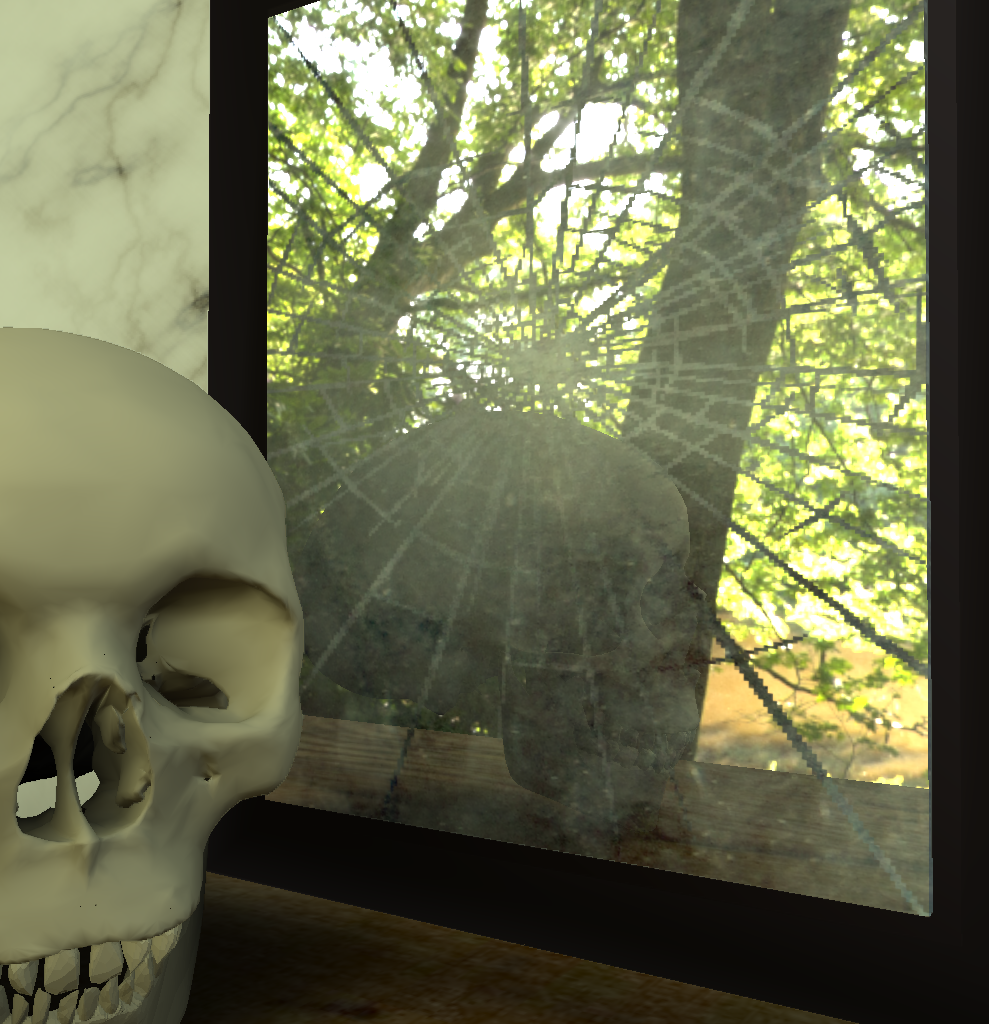 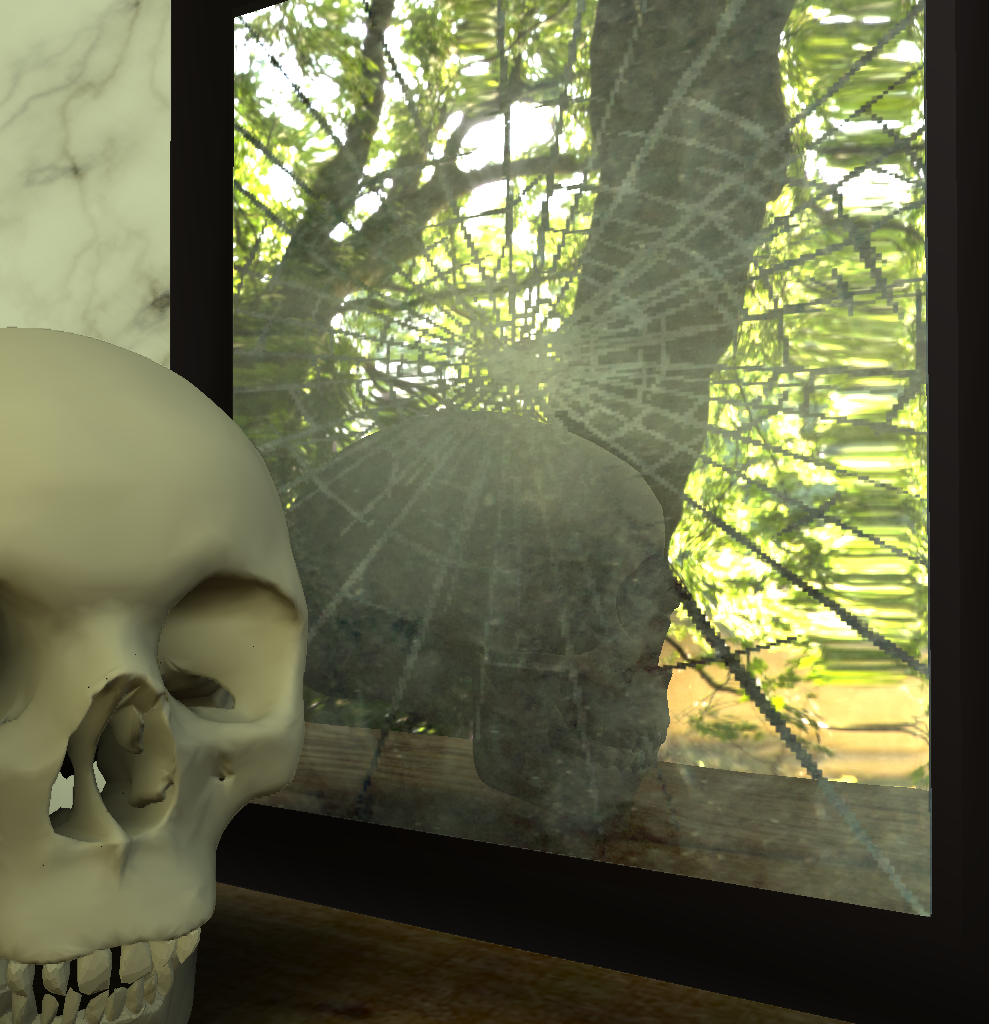 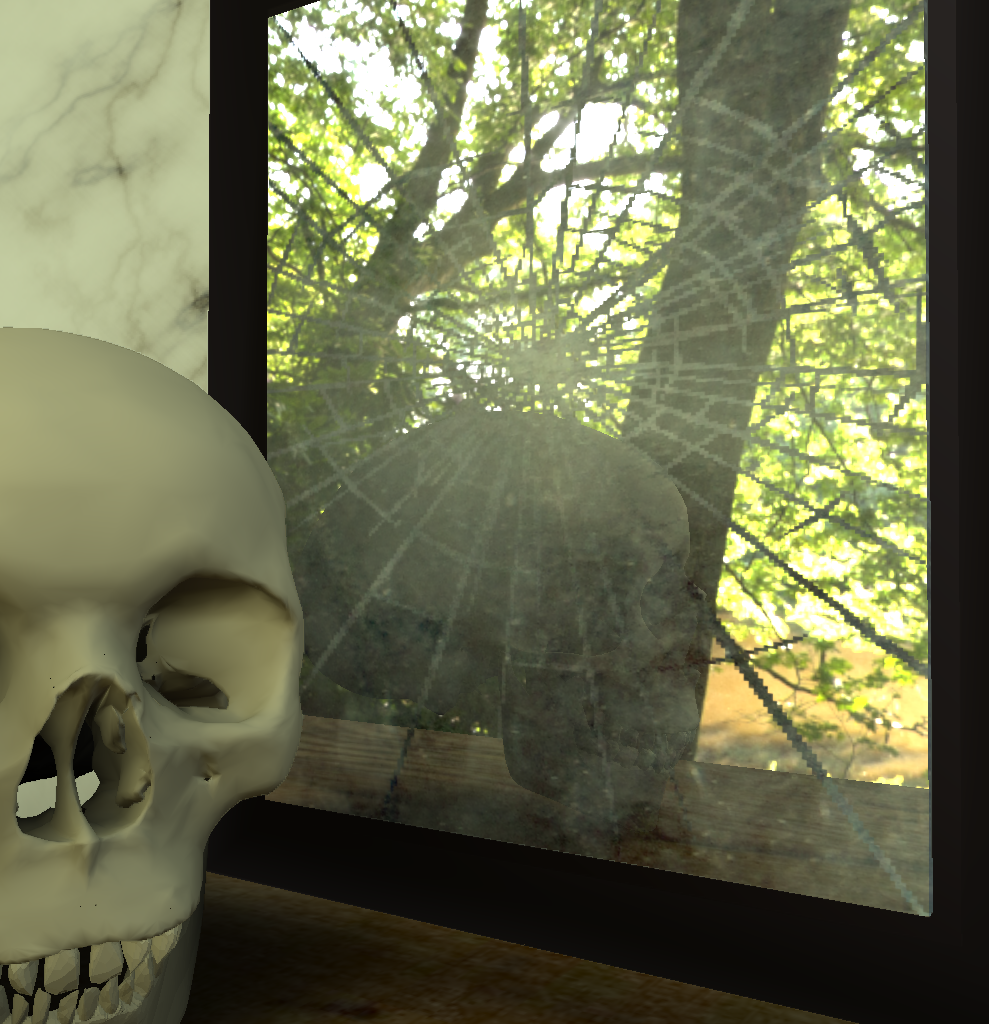 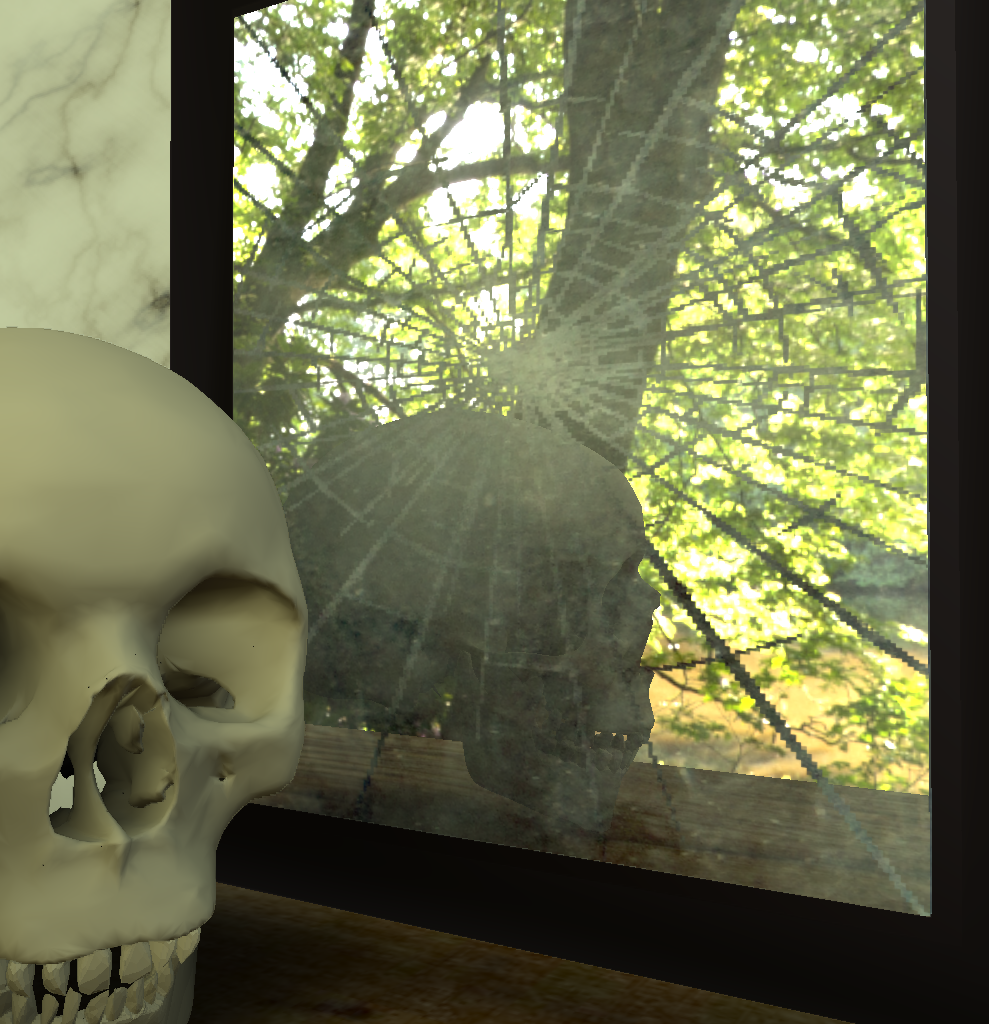 Physical
Ours
Dąbała et al. Manipulating refractive and reflective binocular disparity, Eurographics 2014, Strasbourg / France
32
Results
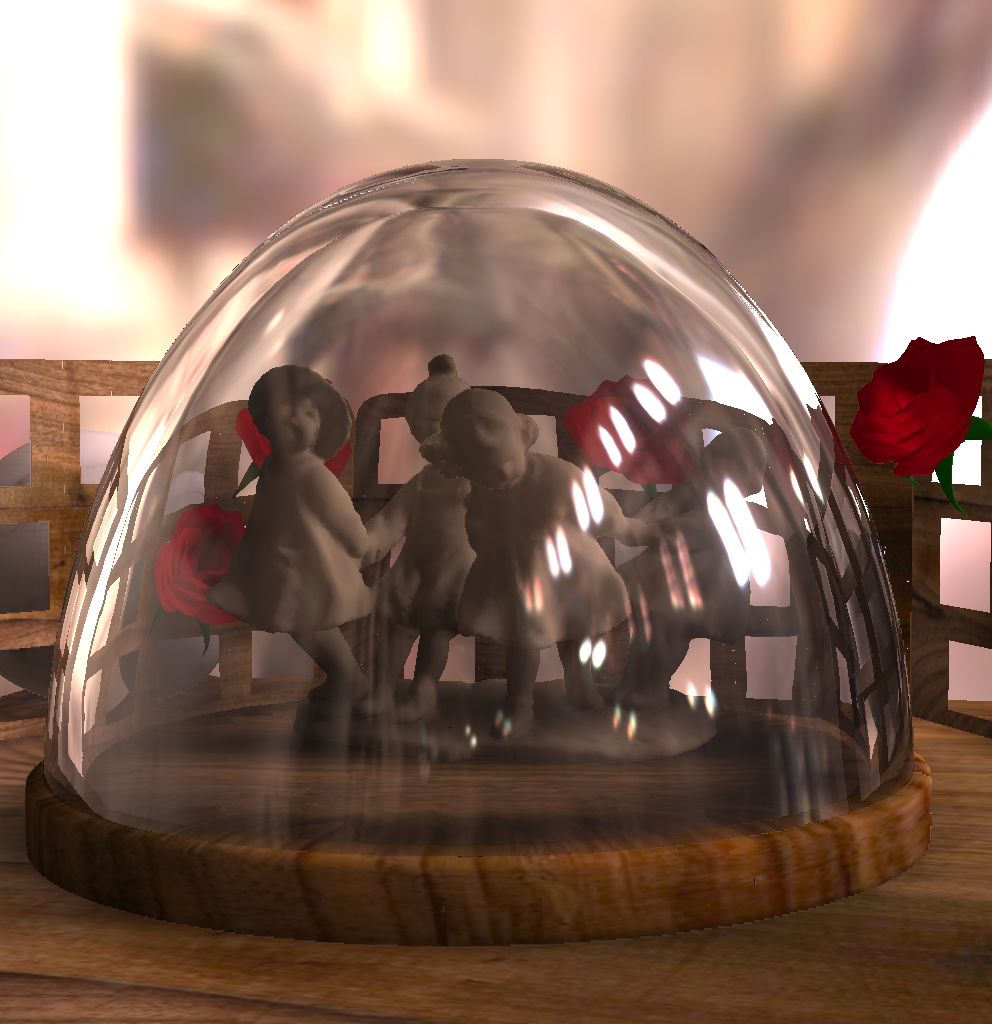 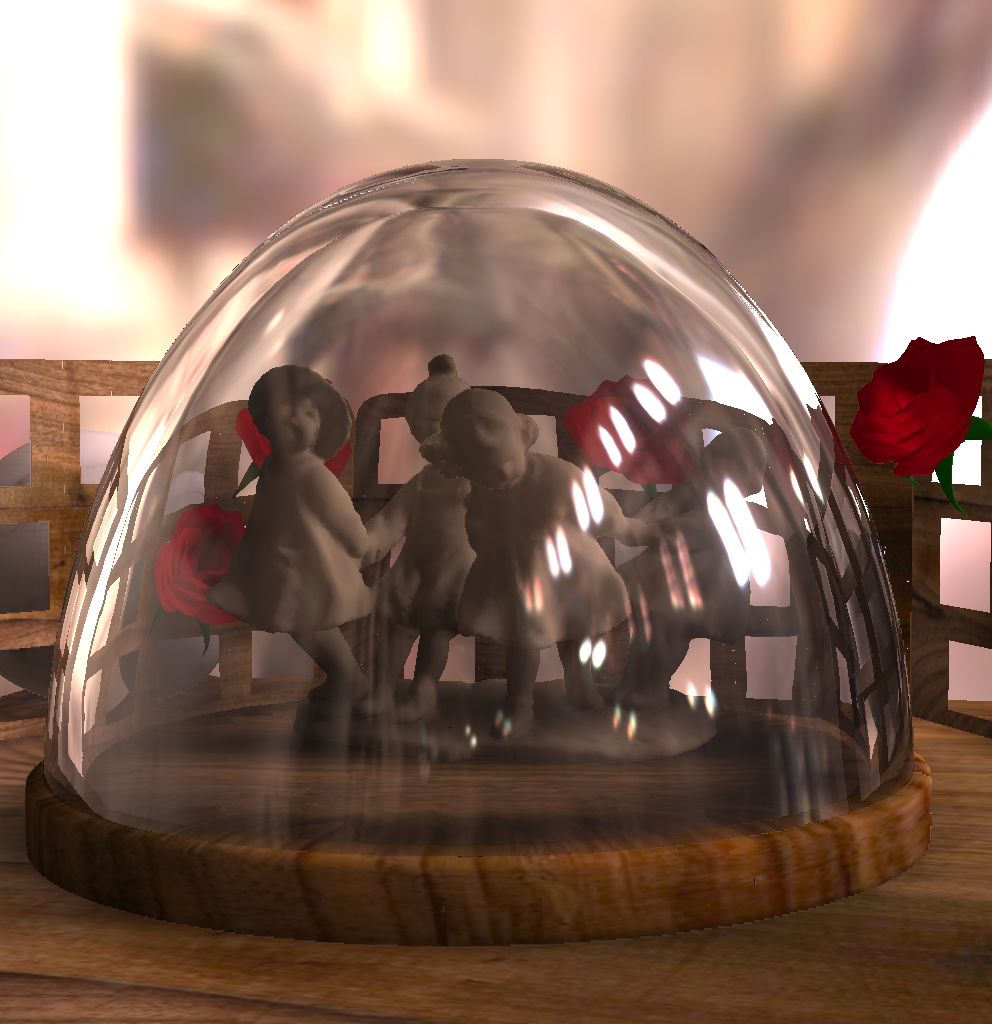 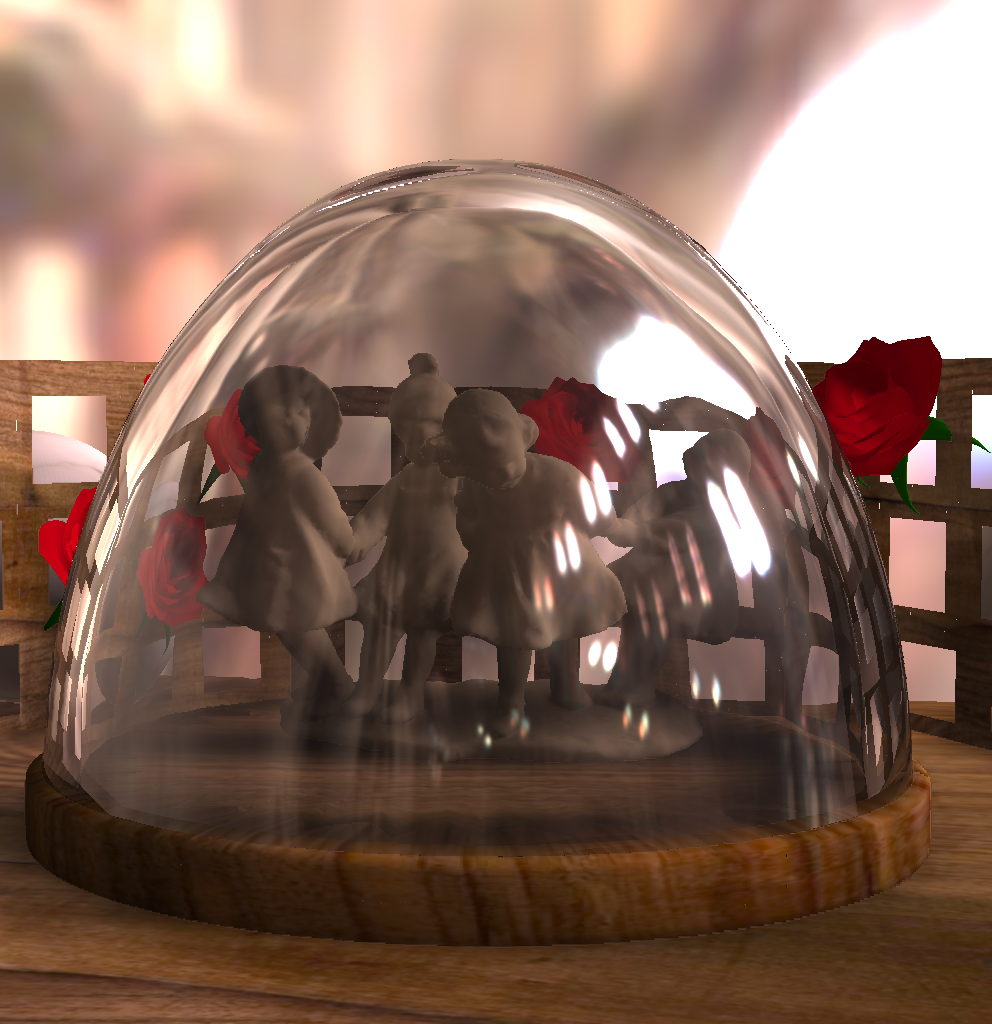 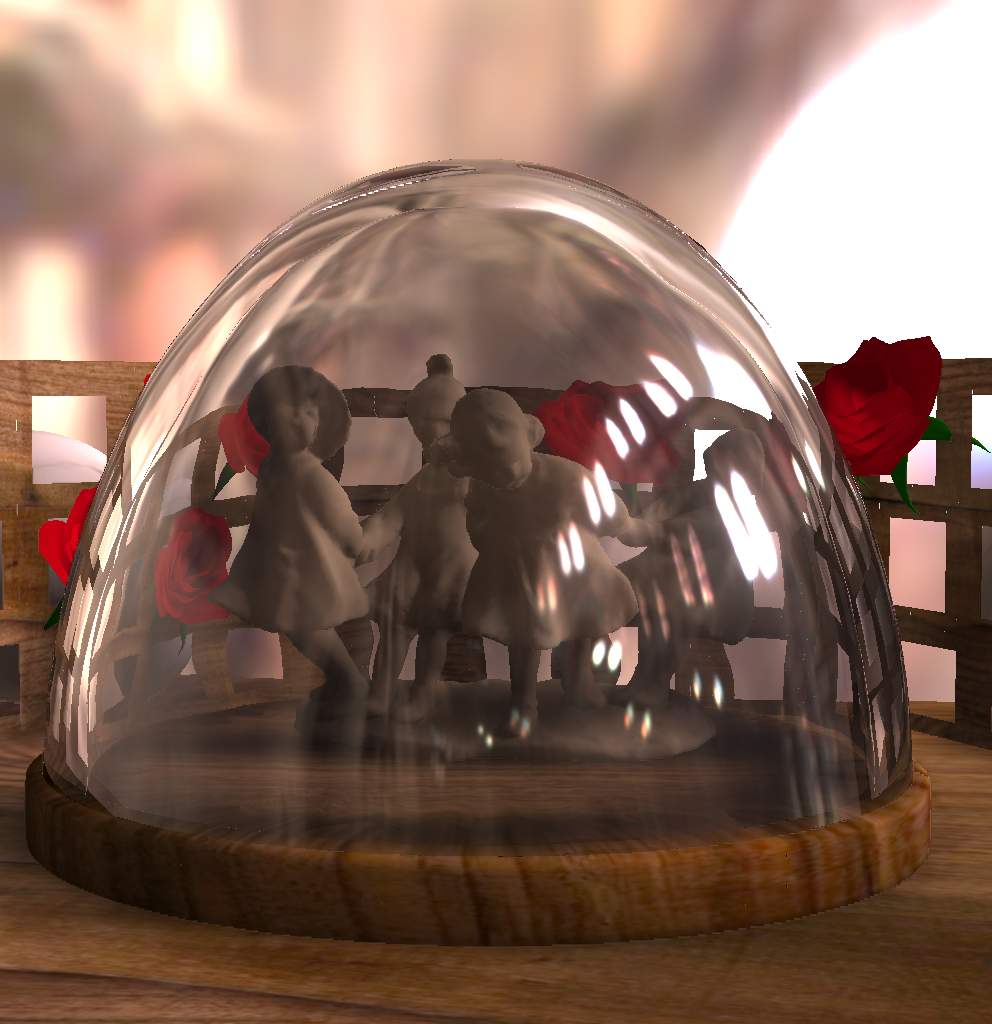 Physical
Ours
Dąbała et al. Manipulating refractive and reflective binocular disparity, Eurographics 2014, Strasbourg / France
33
Results
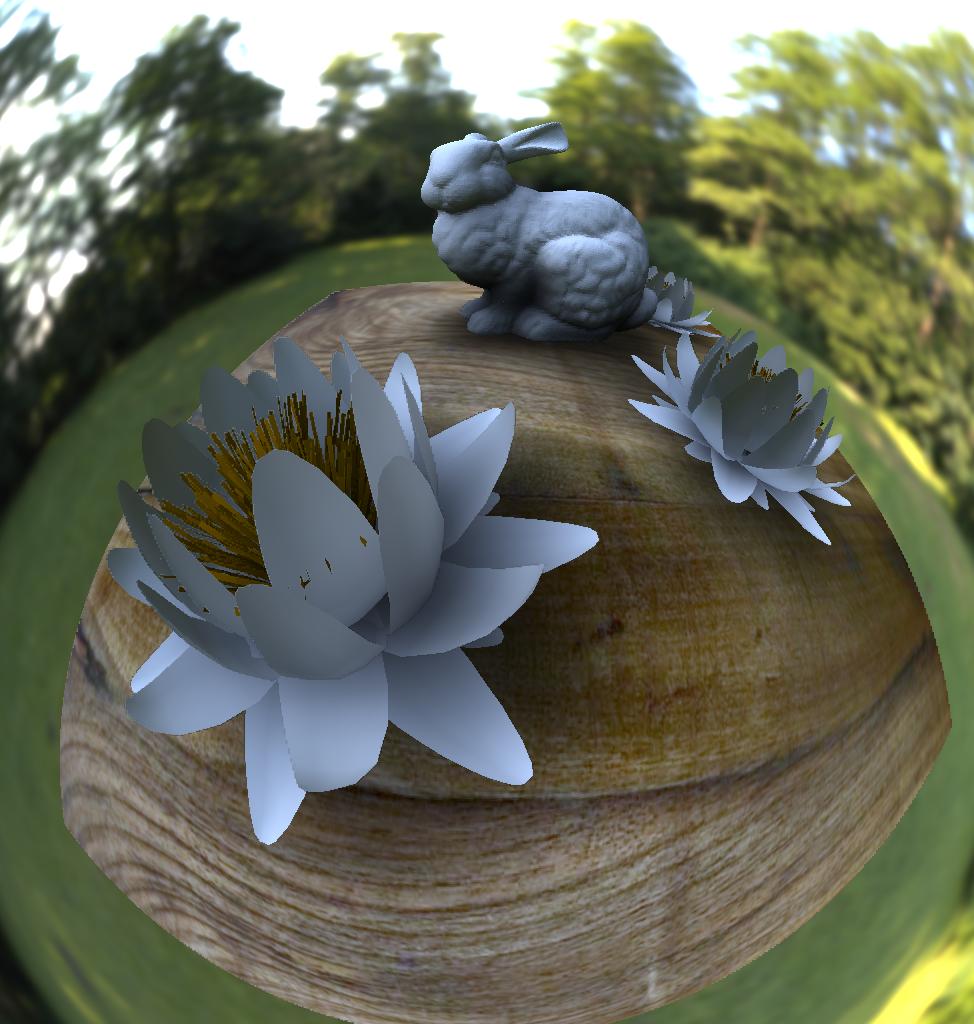 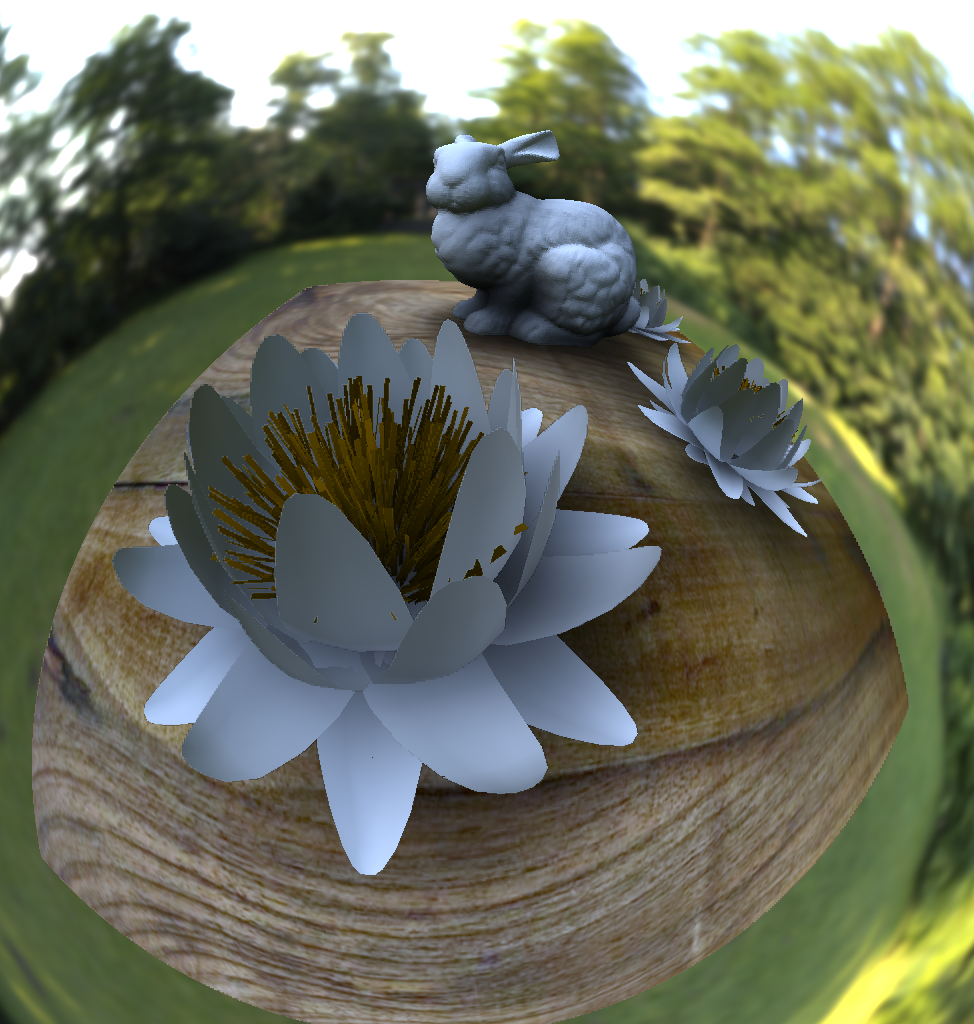 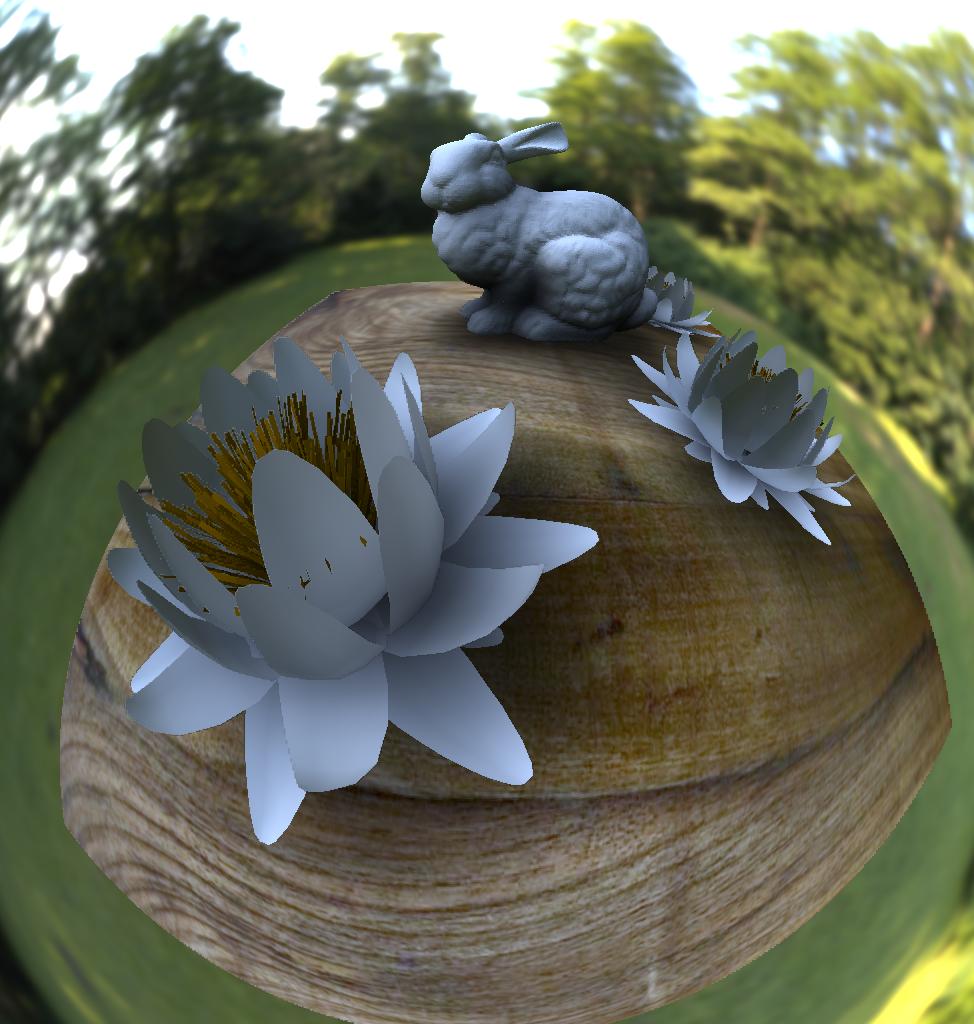 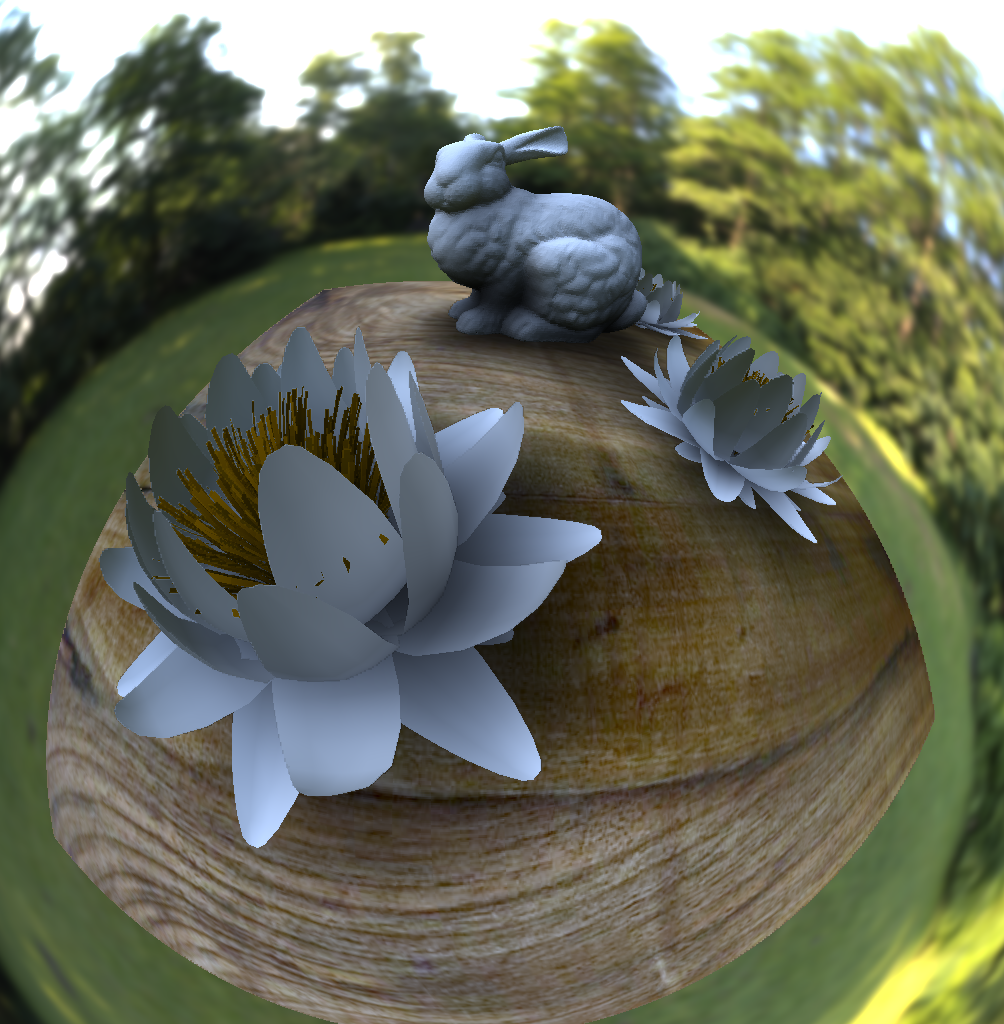 Physical
Ours
Dąbała et al. Manipulating refractive and reflective binocular disparity, Eurographics 2014, Strasbourg / France
34
Results
Dąbała et al. Manipulating refractive and reflective binocular disparity, Eurographics 2014, Strasbourg / France
35
Comparison with other methods
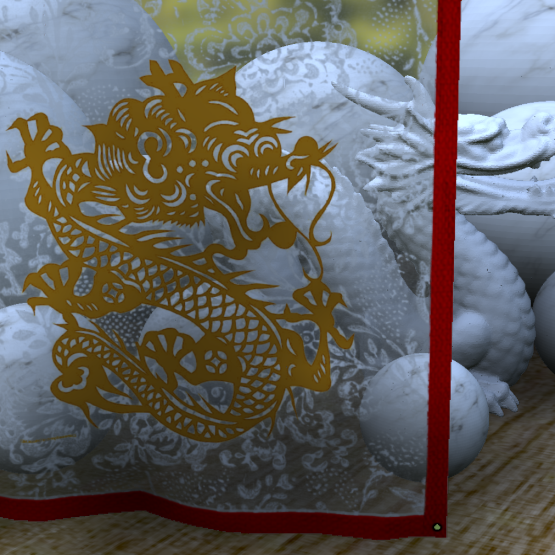 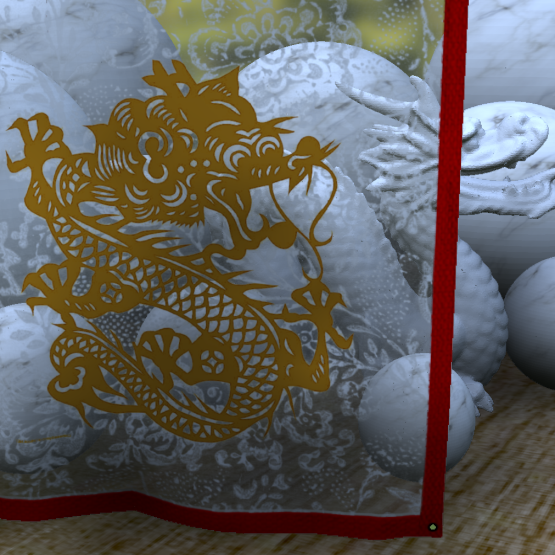 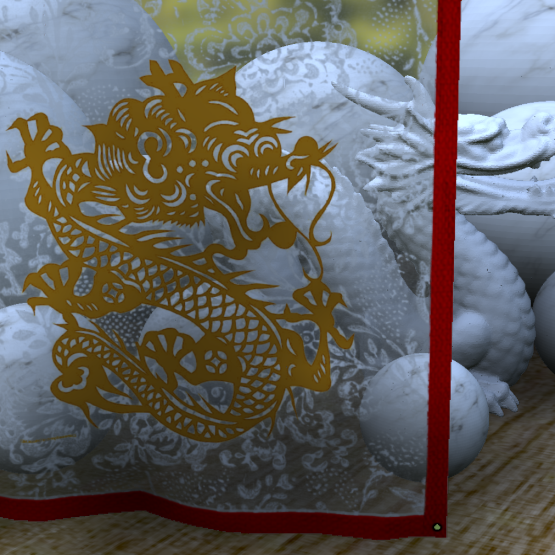 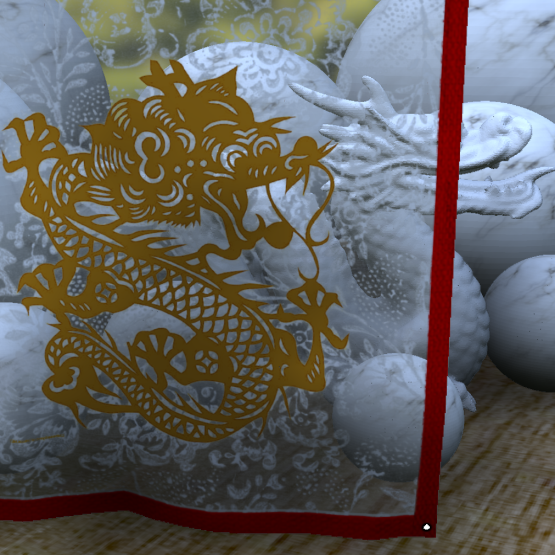 Physical
On surface
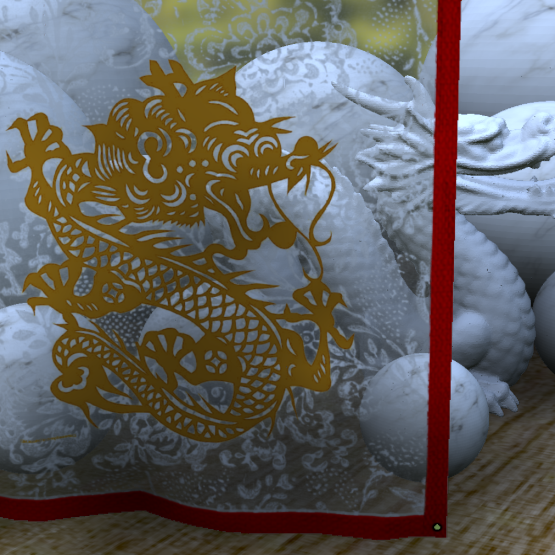 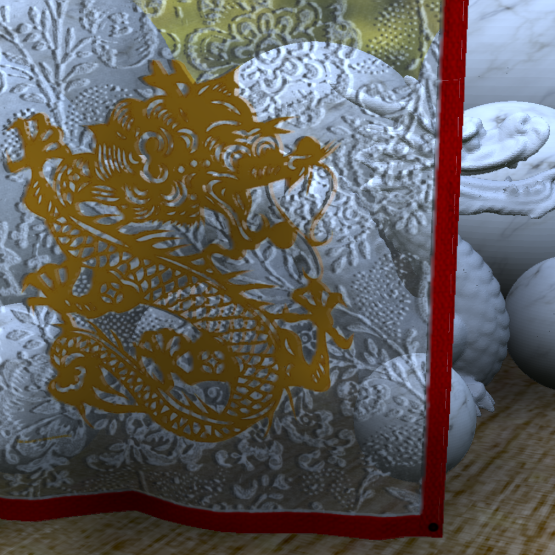 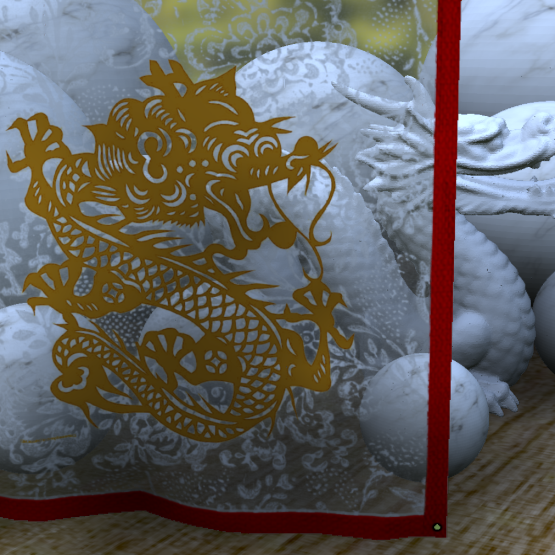 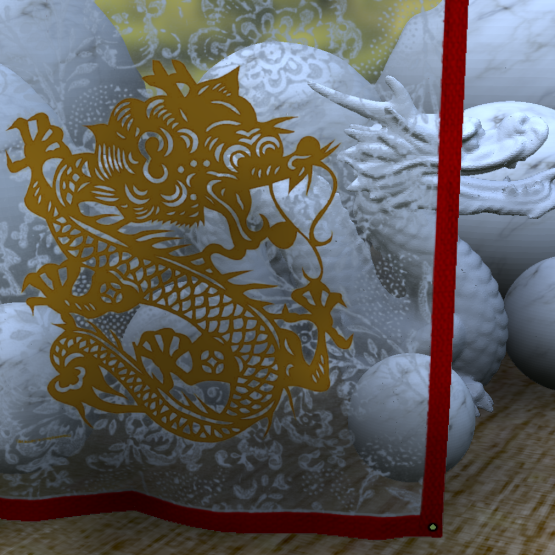 Ours
Near-surface
Dąbała et al. Manipulating refractive and reflective binocular disparity, Eurographics 2014, Strasbourg / France
36
Tests
Ranking of methods (on-surface, near-surface, physical and ours)
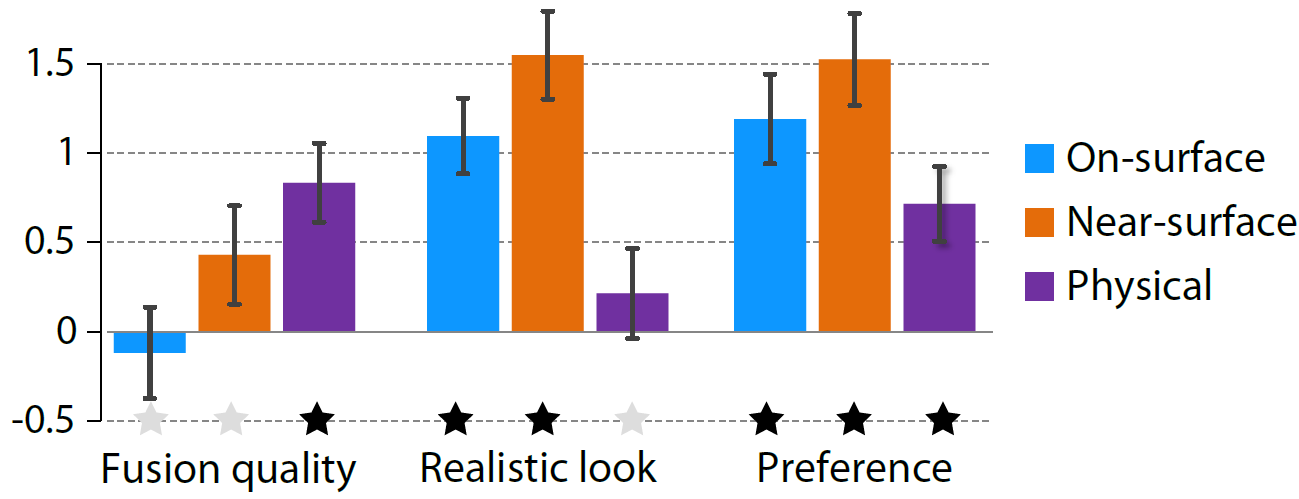 Dąbała et al. Manipulating refractive and reflective binocular disparity, Eurographics 2014, Strasbourg / France
37
Conclusion
Explained issues of 3D in presence of reflections and refractions 

Presented remedy

Validated results in a user study
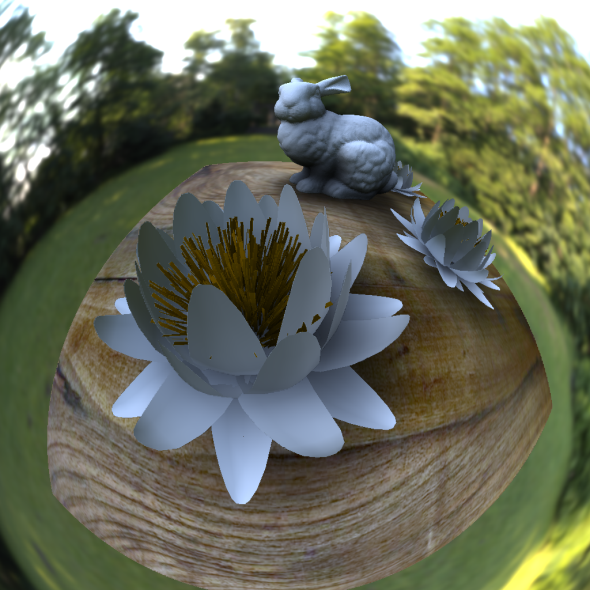 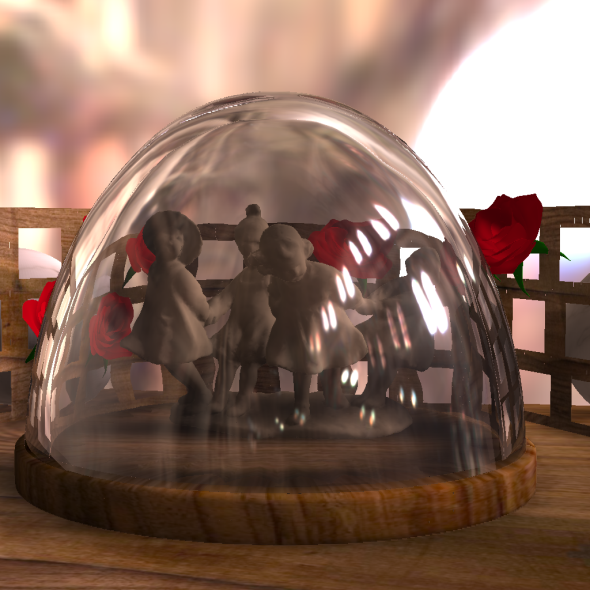 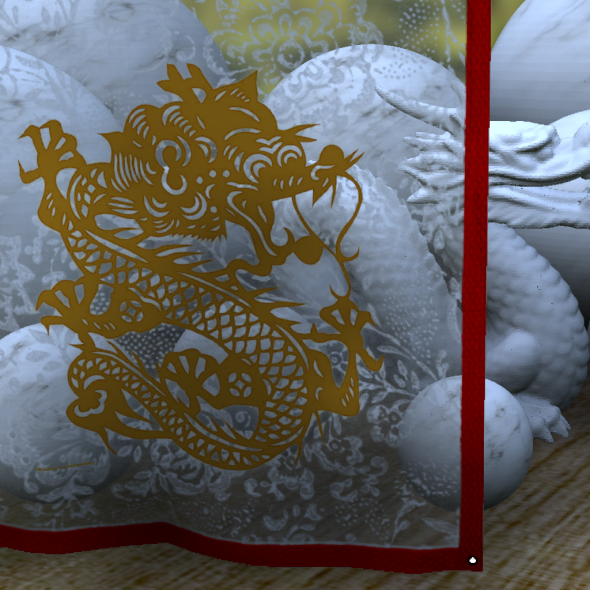 Dąbała et al. Manipulating refractive and reflective binocular disparity, Eurographics 2014, Strasbourg / France
38
[Speaker Notes: Put three overlapping results]
Manipulating refractive and reflecting binocular disparity

Project page: http://resources.mpi-inf.mpg.de/StereoRefraction/
Contact:	lukasz.dabala(at)gmail.com
	pkellnho(at)mpi-inf.mpg.de
THANK YOU
Stereo rig
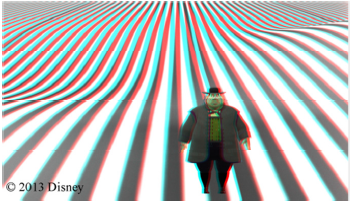 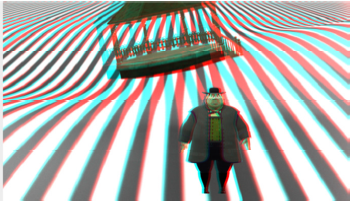 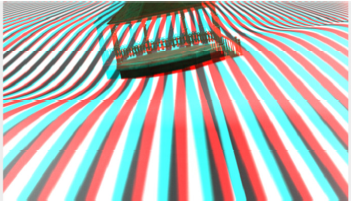 Stereo compositing Accelerated by Quadtree Structures in Piecewise Linear and Curvilinear Spaces.

Pinskiy et al.
DigiPro ’13 Proceedings of the Symposium on Digital Production
Dąbała et al. Manipulating refractive and reflective binocular disparity, Eurographics 2014, Strasbourg / France
40
[Speaker Notes: Kill]
Human limitations
Disocclusions


Luminance structure


Luminance contrast
?
?
?
Dąbała et al. Manipulating refractive and reflective binocular disparity, Eurographics 2014, Strasbourg / France
41
Weights influence
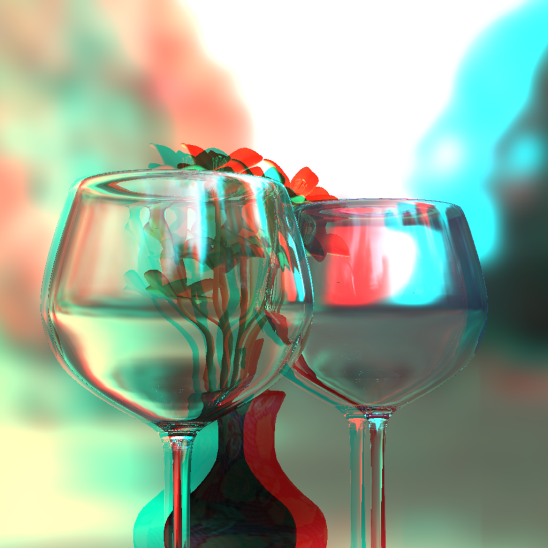 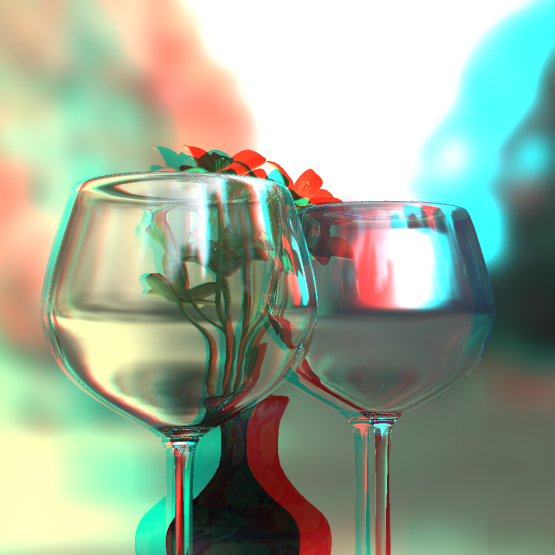 All costs
Rivalry term only
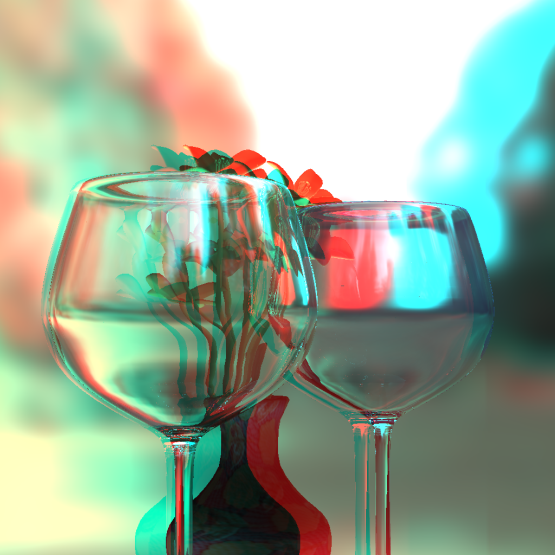 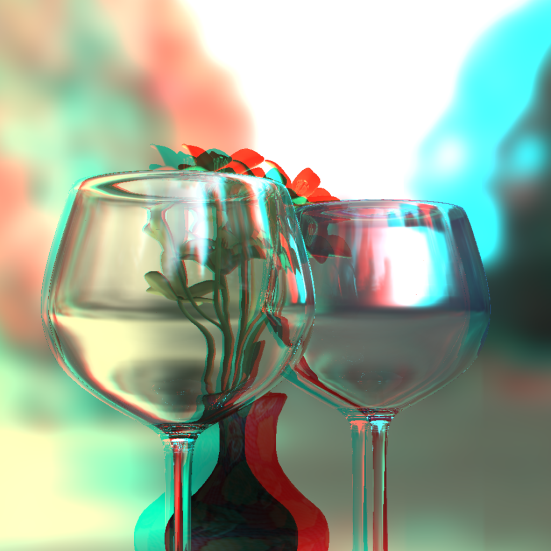 Layer separationterm only
Data term only
Dąbała et al. Manipulating refractive and reflective binocular disparity, Eurographics 2014, Strasbourg / France
42
Results
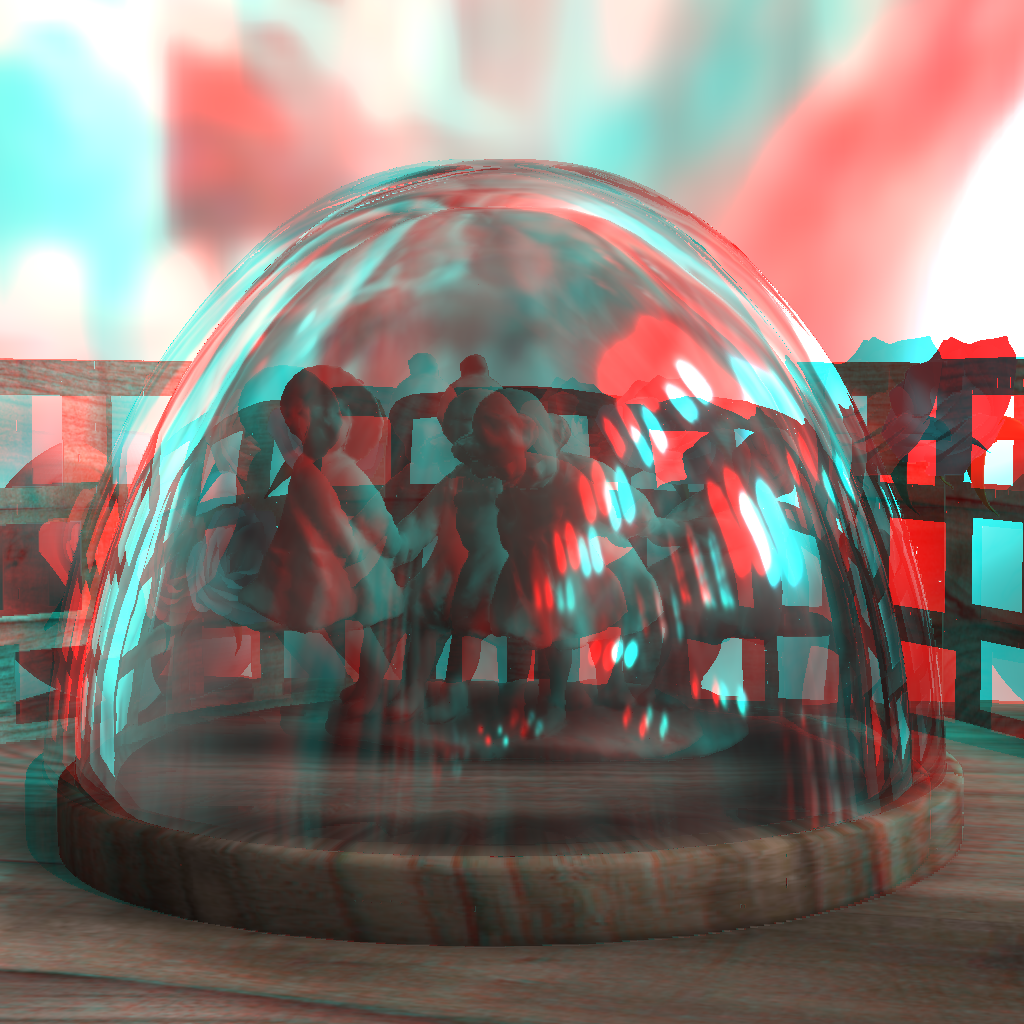 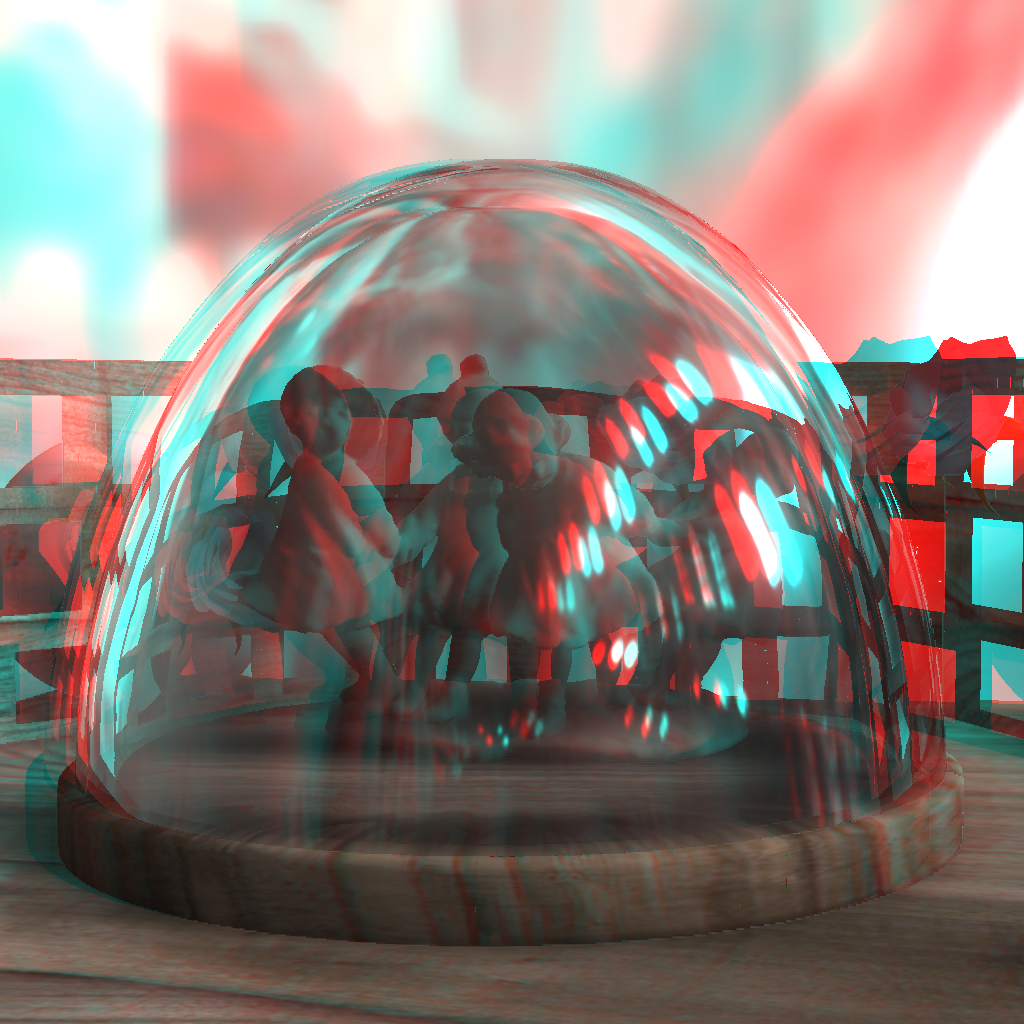 Physical
Ours
Dąbała et al. Manipulating refractive and reflective binocular disparity, Eurographics 2014, Strasbourg / France
43
Diffuse case
Dąbała et al. Manipulating refractive and reflective binocular disparity, Eurographics 2014, Strasbourg / France
44
[Speaker Notes: Image there]
Why stereo content?
Benefits:
More realism
Excitement from unusual experience
Possibility to see more details
Defects:
Need for special equipment
Much harder content production
Some people do not see it
Dąbała et al. Manipulating refractive and reflective binocular disparity, Eurographics 2014, Strasbourg / France
45
Binocular disparity
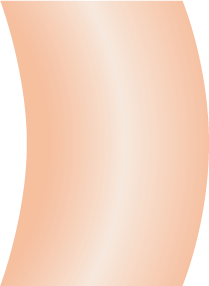 Accommodation
(focal plane)
Screen
Object in right eye
Viewing discomfort
Vergence
Pixel disparity
Comfort zone
Object in left eye
Object perceived in 3D
Depth
Dąbała et al. Manipulating refractive and reflective binocular disparity, Eurographics 2014, Strasbourg / France
46
[Speaker Notes: Diffuse image before this slide]
Comfort in stereo 3D
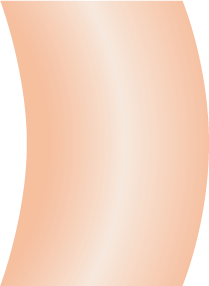 Comfort zone
Scene manipulation
Viewing discomfort
Viewing comfort
Dąbała et al. Manipulating refractive and reflective binocular disparity, Eurographics 2014, Strasbourg / France
47
Algorithm
Image decomposition to set of layers
Tone mapping
Stereo matching
Take into consideration limitations of human visual system
Find potential regions of rivalry
Optimize for the final image using maps of disparity, rivalry and importance
Dąbała et al. Manipulating refractive and reflective binocular disparity, Eurographics 2014, Strasbourg / France
48
Stereo matching
Problem with finding corresponding points in real images
Possibility to have multiple matches
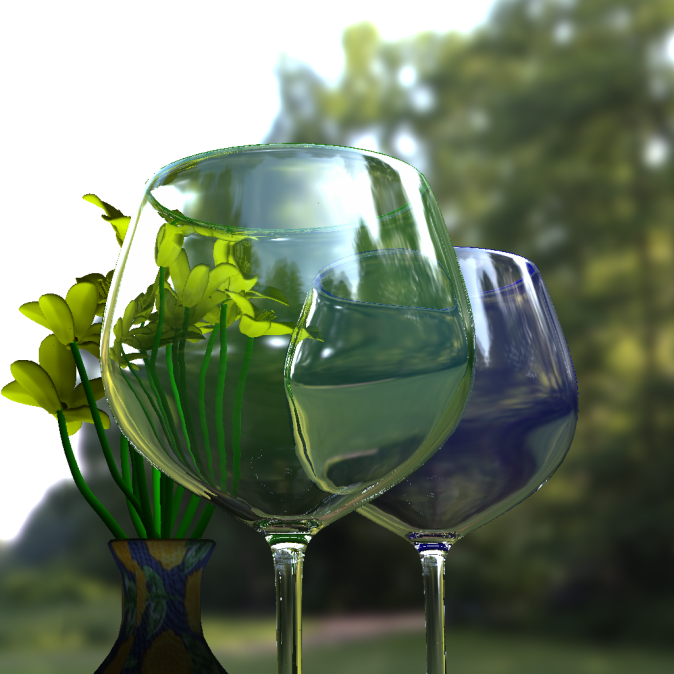 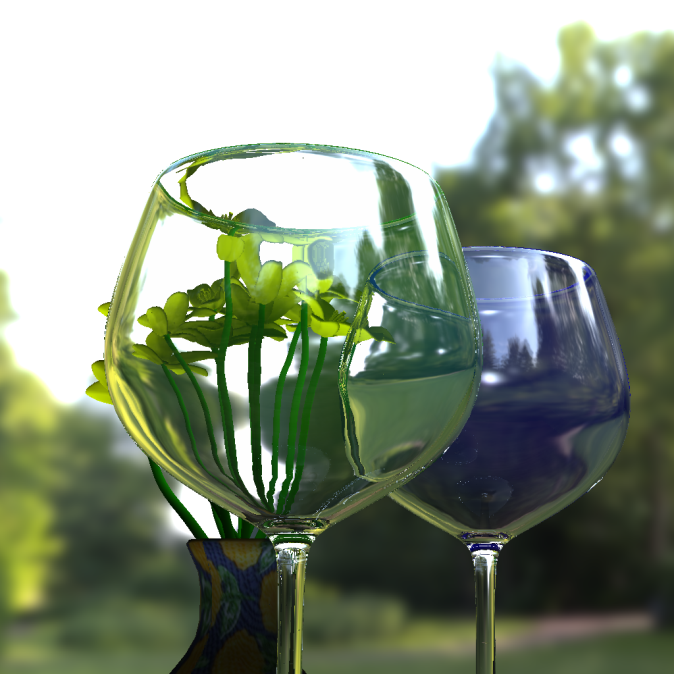 Dąbała et al. Manipulating refractive and reflective binocular disparity, Eurographics 2014, Strasbourg / France
49